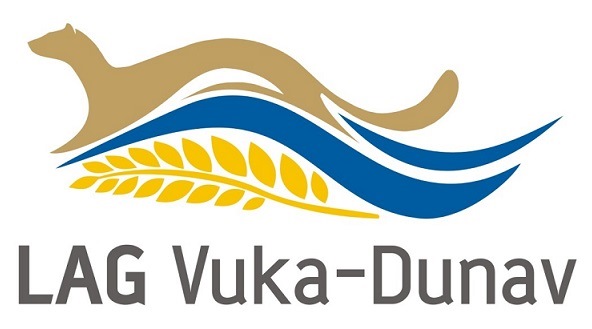 RADIONICA ZA PREDSTAVLJANJE LAG NATJEČAJAINTERVENCIJA 2.1.1. POTPORA RAZVOJU DRUŠTVENO-EKONOMSKE INFRASTRUKTURE
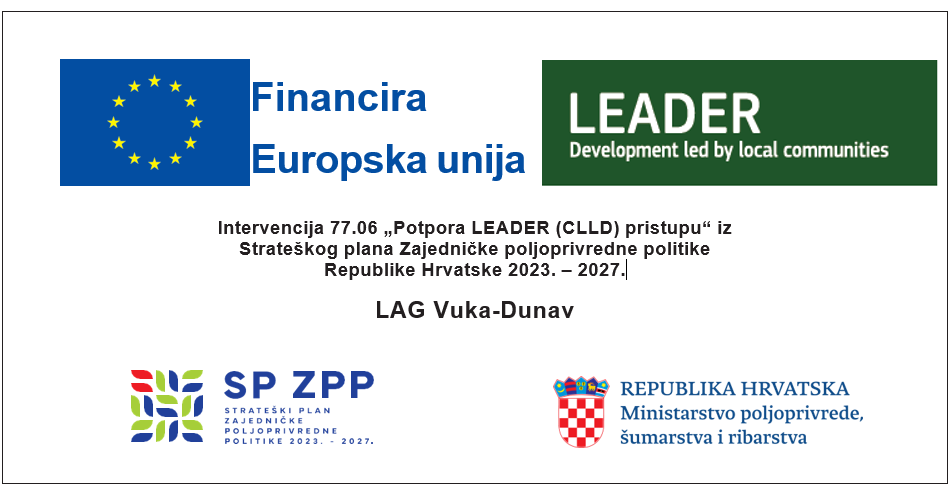 PREDMET NATJEČAJA
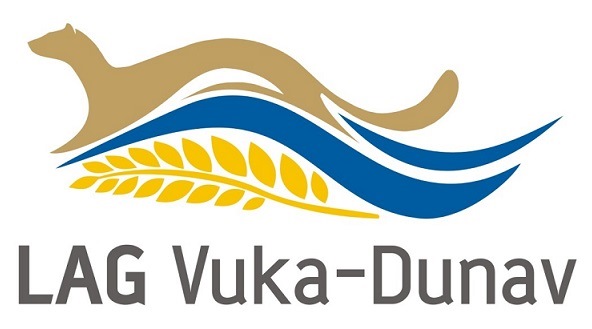 Svrha ovog Natječaja je prioritetan doprinos potrebama područja LAG-a koje se odnose na intervenciju 2.1.1. Potpora razvoju društveno-ekonomske infrastrukture, 
Cilj intervencije je unaprjeđenja kvalitete života u ruralnim sredinama kroz poboljšanje infrastrukture i pružanje novih ili unaprjeđenih lokalnih usluga. 
Pokretanjem, poboljšanjem ili proširenjem lokalnih usluga za ruralno stanovništvo stvaraju se nove mogućnosti i potiče se razvoj društvenog života, obrazovanja, kulture i sporta, što uključuje:
	- osnaživanje civilnog društva, 
	- organiziranje obrazovnih programa i kulturnih događanja, 
	- širenje sportskih sadržaja i manifestacija koje će obogatiti život lokalne zajednice, ali i         
	   povećanje zaštite osjetljivih skupina u društvu kakvi su stari ili bolesni.

Objava natječaja: 24. ožujka 2025. godine
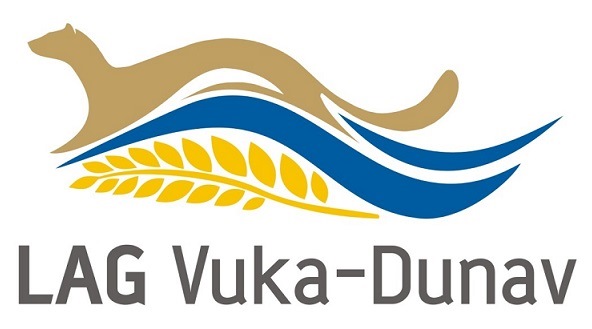 OPĆI I SPECIFIČNI CILJEVI INTERVENCIJE (NATJEČAJA-Prilog 3)
Usklađenost za SP ZPP-om (Prilog 2)
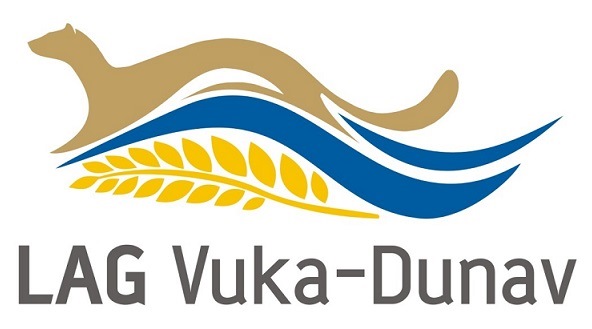 Kako bi projekt bio prihvatljiv za financiranje putem LAG Natječaja za intervenciju 2.1.1. Potpora razvoju društveno ekonomske infrastrukture, mora biti usklađen sa Specifičnim ciljem 8 iz Strateškog plana Zajedničke poljoprivredne politike za razdoblje 2023. – 2027.
Navedena intervencija izravno i značajno doprinosi Specifičnom cilju 8 - Promicanje zapošljavanja, rasta, rodne ravnopravnosti, uključujući sudjelovanje žena u poljoprivredi, socijalne uključenosti i lokalnog razvoja u ruralnim područjima, uključujući kružno biogospodarstvo i održivo šumarstvo, a isto se može prikazati putem sljedećih pokazatelja:
R.37  Broj novostvorenih radnih mjesta (puno radno vrijeme)
          Broj sačuvanih radnih mjesta
R.40 Pametna tranzicija ruralnog gospodarstva kojom se doprinosi konceptu Pametnih sela (broj projekata u kojem je dokazan doprinos konceptu Pametnih sela) i
R.41 Povezivanje ruralnih područja Europe putem broja ruralnog stanovništva koji imaju koristi od poboljšanog pristupa uslugama i infrastrukturi kroz potporu u okviru ZPP-a (broj ruralnog stanovništva koje ima koristi od provedbe projekta)
R.42   Promicanje socijalne uključenosti putem broja osoba obuhvaćenih projektima socijalne uključenosti za koje je dodijeljena potpora
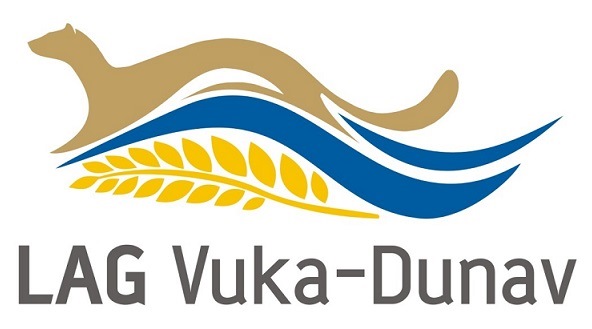 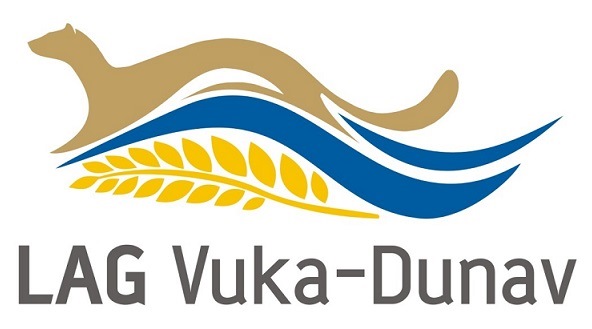 Raspoloživa sredstva: 515.035,27 EUR
Obuhvat LAG područja (JLS):	
Općine: Antunovac, Čepin, Erdut, Ernestinovo, Vladislavci, Vuka, Šodolovci
Gradovi: Mjesni odbori Grada Osijeka: Brijest, Josipovac, Klisa, Sarvaš, Tenja, Višnjevac

Iznosi javne potpore
Najviši iznos javne potpore po projektu je 60.000,00 EUR. 
Najniži iznos javne potpore po projektu je 15.000,00 EUR.  
 
Intenzitet javne potpore
Intenzitet potpore po projektu može iznositi do 65 % od ukupnih prihvatljivih troškova projekta, a iznimno se može povećati u sljedećim slučajevima:
najviše 100% za neproduktivna ulaganja kako su definirana ovim Natječajem
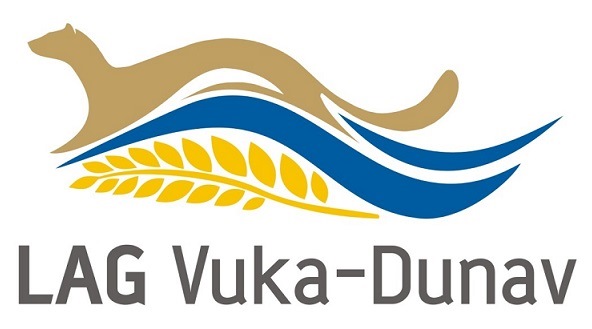 Državna potpora i primjena Uredbe (EU) br. 2022/2472 (ABER)
Primjena pravila vezana za državne potpore ovisi radi li se o sljedeća 3 (tri) slučaja:
 1) Korisnik nije poduzeće
Ako korisnik nije poduzeće u skladu s Prilogom I. Uredbe (EU) br. 2022/2472, potpora je spojiva s unutarnjim tržištem u smislu članka 107. stavka 3. točke (c) Ugovora i izuzeta od obveze prijave iz članka 108. stavka 3. Ugovora.

2) Korisnik je poduzeće
Ako je korisnik poduzeće u skladu s Prilogom I. Uredbe (EU) br. 2022/2472, potpora je spojiva s unutarnjim tržištem u smislu članka 107. stavka 3. točke (c) Ugovora i izuzeta od obveze prijave iz članka 108. stavka 3. Ugovora, uz ispunjenje svih sljedećih uvjeta:
korisnik je u kategoriji mikro, malih i srednjih poduzeća (MSP) 
ukupni iznos javne potpore po projektu ne smije iznositi više od 200.000 EUR 
intenzitet javne potpore ne smije premašiti najviše intenzitete potpore propisane člankom 12. Pravilnika
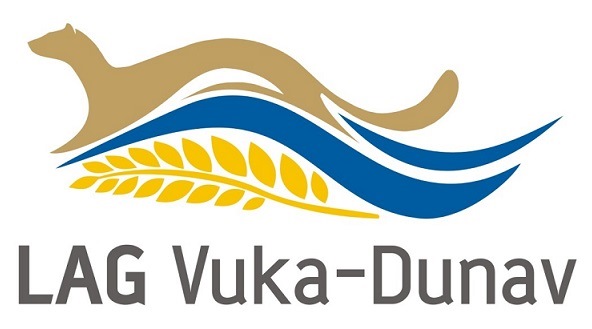 3. Iznimno od točke 2., ako je korisnik JLS (grad/općina) 
 
Ako je korisnik JLS (grad/općina), potpora je spojiva s unutarnjim tržištem u smislu članka 107. stavka 3. točke (c) Ugovora i izuzeta od obveze prijave iz članka 108. stavka 3. Ugovora, uz ispunjenje sljedećih uvjeta:
ukupni iznos javne potpore po projektu ne smije iznositi više od 200.000 EUR 
intenzitet javne potpore ne smije premašiti najviše intenzitete potpore propisane člankom 12. Pravilnika
projekt korisnika mora se odnositi na jedno ili više sljedećih područja:
istraživanje, razvoj i inovacije;
okoliš;
zapošljavanje i osposobljavanje;
očuvanje kulture i baštine;
šumarstvo;
promicanje prehrambenih proizvoda koji nisu navedeni u Prilogu I. Ugovoru;
sport. 
U protivnome, ako se ne radi o gore navedenim slučajevima, potpora koja se potražuje putem Zahtjeva za potporu nije spojiva s unutarnjim tržištem u smislu članka 107. stavka 3. točke (c) Ugovora i nije prihvatljiva za sufinanciranje unutar ovog Natječaja.
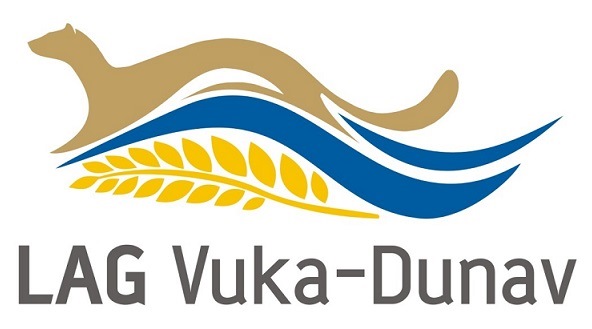 Prihvatljivost korisnika
U okviru ovog Natječaja, prihvatljivi korisnici su: 
jedinica lokalne samouprave (JLS),
trgovačko društvo u većinskom vlasništvu jedinica lokalne samouprave,
javne ustanove neprofitnog karaktera kojima su osnivači jedinice lokalne samouprave, jedinice regionalne (područne) samouprave,  
druga pravna osoba javnog prava.
U slučaju partnerskih projekata, svi zahtjevi za korisnike, odnose se i na glavnog partnera/partnera u partnerskom projektu.
Broj zahtjeva za potporu po korisniku 
Korisnik i njegova partnerska i/ili povezana poduzeća mogu podnijeti najviše 2 (dva) zahtjev/a za potporu unutar ovog Natječaja, bez obzira prijavljuje li se kao glavni partner i/ili kao partner u partnerskom projektu.  
 
U slučaju podnošenja više zahtjeva za potporu unutar ovog Natječaja, u obzir će se uzeti Zahtjev/i za potporu koji je/su najranije podnesen/i, a ostale će se isključiti iz ovog Natječaja.
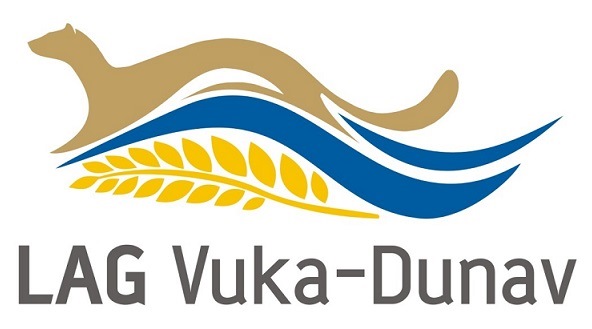 Uvjeti prihvatljivosti korisnika
Kako bi bio prihvatljiv, korisnik mora ispunjavati sljedeće uvjete:
biti osnovan prije dana objave ovog Natječaja (dokazuje se provedenim upisom u nadležne registre, ovisno o organizacijskom obliku korisnika iz točke 2.1. ovog Natječaja);
imati sjedište i/ili prebivalište na području LAG obuhvata prije dana objave ovog Natječaja, što se ovisno o organizacijskom obliku smatra:
trgovačko društvo/zadruga/ustanova ili drugi subjekti koji se upisuju u sudski registar – sjedište navedeno u Sudskom registru,
JLS (jedinica lokalne samouprave) – ako su sastavni dio područja LAG obuhvata.
 
Za sve druge organizacijske oblike - pravne osobe koje nisu ovdje navedene, sjedištem se smatra ono sjedište koje je navedeno u registrima/upisnicima sukladno nadležnim zakonskim ili podzakonskim propisima koji uređuju to područje.
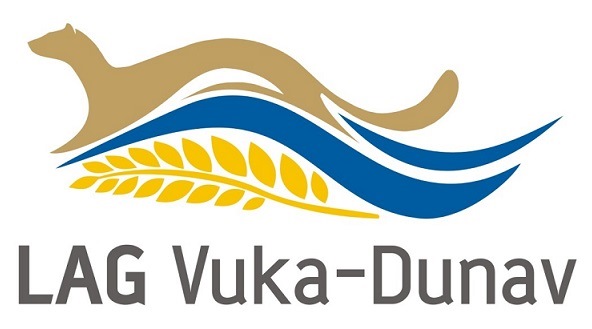 U slučaju da korisnik nema sjedište i/ili prebivalište na području LAG obuhvata kako je ovdje propisano, u obzir se može uzeti podružnica/izdvojeni pogon korisnika u skladu s nadležnim propisima koji reguliraju to područje. Podružnica/izdvojeni pogon mora biti evidentirana u nadležnim registrima/upisnicima i biti usklađena s temeljnim uvjetom prihvatljivosti iz ove točke:
imati podmirene odnosno uređene financijske obveze prema državnom proračunu Republike Hrvatske,
ne smije biti u postupku predstečajne nagodbe, stečaja ili likvidacije sukladno posebnim propisima, 
ne smije biti u postupku stečaja potrošača sukladno posebnim propisima, 
ako je korisnik poduzeće mora biti u kategoriji mikro, malih i srednjih poduzeća (MSP), osim ako se radi o JLS,
ne smije biti na listi isključenja Agencije za plaćanja te mu ne smije trajati razdoblje isključenja iz mogućnosti dodjele potpore iz EPFRR za razdoblje 2014. – 2022. i/ili iz EPFRR i/ili EFJP za razdoblje 2023. – 2027.
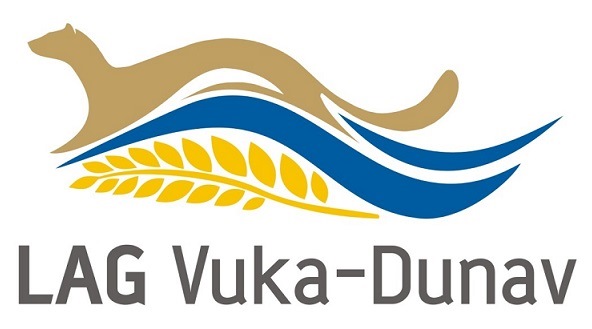 UVJETI PRIHVATLJIVOSTI PROJEKTA, PRIHVATLJIVE AKTIVNOSTI, PRIHVATLJIVI
 I NEPRIHVATLJIVI TROŠKOVI I KRITERIJI ODABIRA
Prihvatljivost projekta

Kako bi bio prihvatljiv, projekt mora udovoljavati sljedećim uvjetima:
biti usklađen s ciljevima iz LRS iz Priloga 2. ovog Natječaja
biti usklađen s jednim ili više specifičnih ciljeva SP ZPP iz Priloga 3. ovog Natječaja 
provoditi se na području LAG-a iz točke 1.2. ovog Natječaja 
projektne aktivnosti moraju direktno utjecati na ostvarenje cilja projekta i biti izravno povezane s provedbom projekta 
cilj projekta mora biti ostvaren 
ukupni iznos projekta ne smije biti veći od 300.000 eura (bez PDV-a) 
ukupni iznos javne potpore ne smije biti ispod najniže vrijednosti javne potpore određene ovim Natječajem
biti usklađen s pravilima državne potpore
biti usklađen s europskim i nacionalnim primjenjivim zakonodavstvom koje se odnosi na predmetni projekt
10. imati izrađenu svu potrebnu dokumentaciju i/ili ishođene sve akte od strane nadležnih upravnih tijela koja se odnosi na predmetno ulaganje sukladno svim primjenjivim propisima koji uređuju ta područja (područje gradnje i prostornog uređenja, zaštite okoliša, voda, šumarstva, obnovljivih izvora energije, veterinarstva i sva ostala primjenjiva područja). 
Iznimno, u slučaju da korisnik u trenutku podnošenja zahtjeva za potporu na ovaj Natječaj nema ishođene akte od strane nadležnih upravnih tijela, u skladu s prilogom I. ovog Natječaja, koji se odnose na predmetno ulaganje sukladno svim primjenjivim propisima koji uređuju ta područja, obvezan je iste ishoditi i dostaviti najkasnije tijekom postupka dodjele sredstava u Agenciju za plaćanja.   
11. korisnik mora biti vlasnik nekretnine koja je predmet ulaganja ili dokazati pravni interes nad nekretninom koja je predmet ulaganja
12. građevina koja je predmet ulaganja mora biti postojeća (legalna) u skladu s propisima kojima se uređuje gradnja
13. provodi se u naselju s najviše 25.000 stanovnika prema popisu DZS 2021.
14. zahtjev za potporu mora biti dostavljen unutar roka te na način propisan Natječajem
15. uz Zahtjev za potporu potrebno je dostaviti svu dokumentaciju navedenu u Prilogu I. Dokumentacija potrebna prilikom podnošenja Zahtjeva za potporu na LAG natječaj
16. Korisnik i partneri (ako je primjenjivo) ispunjavaju sve uvjete propisane natječajem
17. Projekt je usklađen s važećim zakonskim odredbama iz područja gradnje i prostornog uređenja, zakona o tržištu električne energije, zaštite okoliša i prirode, vlasništva nad nekretninama i ostalim primjenjivim područjima, što se dokazuje prijavnim obrascem i ostalom popratnom dokumentacijom  uz Zahtjev za  potporu.
18. Aktivnosti navedene u Zahtjevu za potporu sukladne su prihvatljivim aktivnostima navedenima unutar LAG natječaja
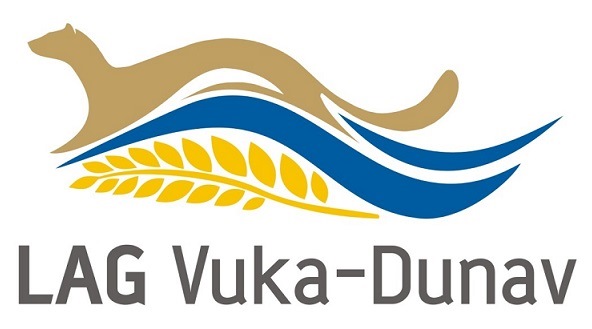 Vrsta prihvatljivih aktivnosti        
Potpora se dodjeljuje u obliku bespovratnih financijskih sredstava za sljedeće prihvatljive aktivnosti u svrhu modernizacije ruralne društveno-ekonomske infrastrukture, te pokretanja, poboljšanja ili proširenja lokalnih usluga za ruralno stanovništvo.
Prihvatljive vrste projekata koje uključuju građenje (uključujući rekonstrukciju i/ili adaptaciju) i/ili opremanje, edukacijsko-informativne aktivnosti, promotivne aktivnosti, u svrhu:
Kulturno-društvene namjene (društveni dom, kulturni centar, knjižnica, muzej, javni prostori na otvorenom tipa: park, trg, groblje, vanjski i unutarnji prostori neprofitnih organizacija koje se bave kulturno društvenim aktivnostima)
Obrazovni-odgojne namjene (dječji vrtić, škola, ustanove i udruge za djecu s posebnim odgojno obrazovnim potrebama, ustanove za nezbrinutu djecu, vanjski i unutarnji prostori neprofitnih organizacija koje se bave obrazovno-odgojnim aktivnostima)
Sportsko-rekreativnu namjenu (sportska građevina, sportska borilišta, sportski tereni, vanjski i unutarnji prostori neprofitnih organizacija koje se bave sportsko-rekreativnim aktivnostima)
Rekreacijsku namjenu (dječje igralište, rekreacijski parkovi, vanjski i unutarnji prostori neprofitnih organizacija koje se bave rekreacijskim aktivnostima)
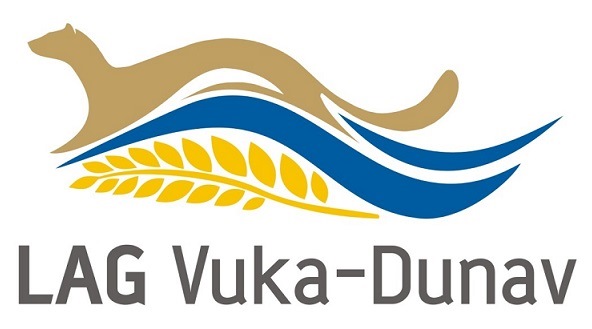 U sklopu građevina prihvatljivo je ulaganje u sustav za proizvodnju energije iz obnovljivih izvora za vlastite potrebe, s pripadajućom opremom i infrastrukturom.
NAPOMENA: marketinški/promotivne aktivnosti i edukacijsko/informativne aktivnosti ne mogu biti jedine aktivnosti u projektu, odnosno moraju biti u kombinaciji s jednom od ostalih aktivnosti
Obavezni elementi informiranja i vidljivosti navedeni su u Prilogu 4 Pravilnika o provedbi lokalnih razvojnih strategija unutar intervencije 77.06. „Potpora LEADER (CLLD) pristupu iz Strateškog plana zajedničke poljoprivredne politike Republike Hrvatske 2023.-2027. (NN br. 113/2024; u daljnjem tekstu Pravilnik).
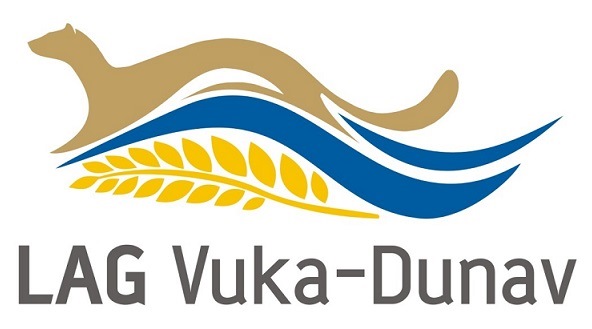 Neprihvatljivost troškova
U  okviru Natječaja sljedeći troškovi su neprihvatljivi za sufinanciranje: 
porez na dodanu vrijednost (PDV) u slučaju da je korisnik porezni obveznik upisan u registar obveznika PDV-a te ima pravo na odbitak pretporeza (PDV-a),
drugi porezi te propisane naknade i doprinosi, osim ako korisniku porezi i doprinosi nisu povrativi,
kamate i ostali financijski troškovi (troškovi za vođenje računa, tečajne razlike, troškovi garancije, troškovi kredita i sl.),
rabljena vozila, plovila,  oprema, strojevi, alati i ostala materijalna imovina
vozila, osim gospodarskih vozila,
svi troškovi amortizacije, 
troškovi vezani uz ugovor o leasingu, kao što su marža davatelja leasinga, troškovi kredita i refinanciranja kamata, režijski troškovi i troškovi osiguranja,
troškovi vlastitog rada,
operativni troškovi (sirovine, materijali, energija, režijski troškovi i slično, a koji su vezani  za operativno poslovanje korisnika),
plaće i druge naknade osoba koje nisu povezane s projektom za kojeg se odobrava potpora,
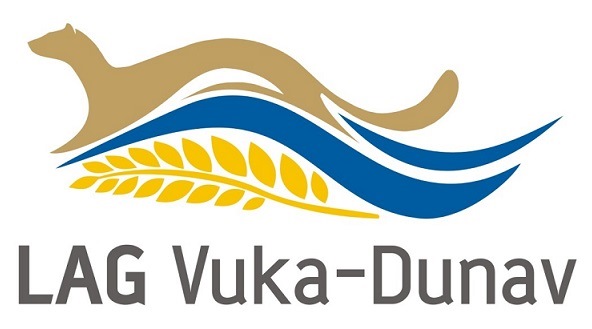 novčane kazne, financijske kazne i troškovi sudskih postupaka,
plaćanje gotovim novcem (u gotovini), osim za troškove u okviru službenih putovanja izravno povezanih s provedbom projekta (troškovi javnog prijevoza, troškovi trajekta, cestarine, mostarine i slični troškovi),
nabava putem financijskog ili operativnog leasinga,
neodobreni troškovi,
ulaganja u pošumljavanje koja nisu usklađena s okolišnim i klimatskim ciljevima u skladu s načelima održivoga gospodarenja šumama, kako su razvijena u paneuropskim smjernicama za pošumljavanje i ponovno pošumljavanje,
kupnja zemljišta i građevina radi realizacije projekta, iznad 10% vrijednosti ukupno prihvatljivih troškova projekta (bez općih troškova),
nematerijalna imovina koja nije i neće ostati povezana s projektom za kojeg se odobrava potpora,
zakup ili najam, 
nepredviđeni radovi u gradnji i ostali nepredviđeni troškovi (vantroškovnički radovi).
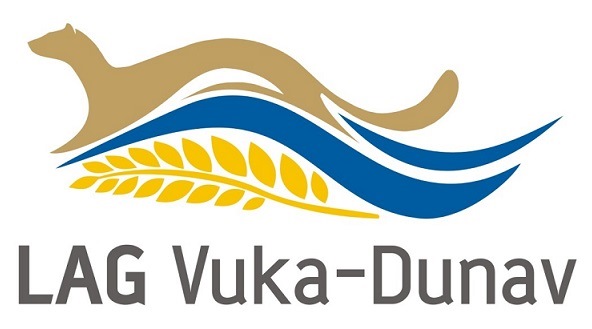 Opći troškovi vezani uz pripremu i provedbu projekta 
Opći troškovi prihvatljivi su do 10% vrijednosti ukupno prihvatljivih troškova projekta, ali ne više od 10.000 EUR, od kojih su:
troškovi savjetodavnih (konzultantskih) usluga u svrhu pripreme dokumentacije za prijavu na LAG natječaj, prihvatljivi su u iznosu do 2% od ukupno prihvatljivih troškova projekta bez općih troškova, ali ne više od 5.000 EUR 
troškovi projektno – tehničke dokumentacije, geodetskih usluga, elaborata i certifikata, trošak projektantskog i stručnog nadzora, troškovi vođenja/upravljanja projektom te troškovi provedbe projekta, uključujući pripremu i provedbu postupaka nabave, prihvatljivi su u iznosu koji čini razliku zbroja troškova navedenih u podstavku a) ovoga stavka i gornje granice od 10% od ukupno prihvatljivih troškova projekta bez općih troškova.
Kriteriji odabira projekta
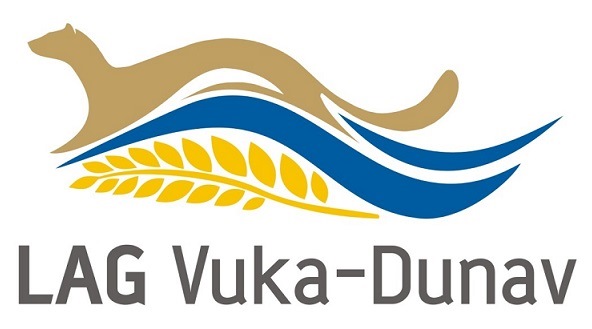 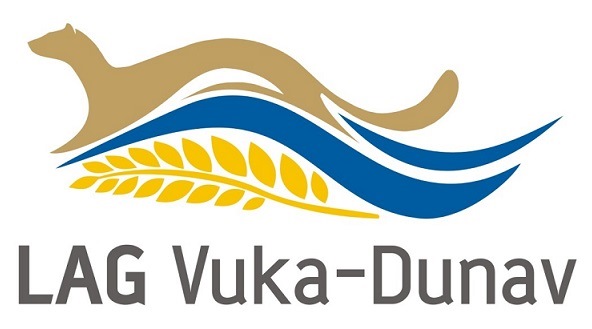 KRITERIJ 1. Tip ulaganja
Prema kriteriju odabira broj 1, a koji se odnosi na Tip ulaganja korisnik ostvaruje bodove ovisno o tome radi li se o rekonstrukciji, izgradnji, opremanju postojećeg objekta ili samo opremi i/ili gospodarskim vozilima.
Iz dostavljene dokumentacije korisnika (Prijavni obrazac, glavni projekt, troškovnik, izjava projektanta i sl.) mora biti vidljivo o kakvoj vrsti ulaganja se radi (izgradnja novog objekata, rekonstrukcija postojećeg objekata, adaptacija postojećeg objekata, opremanje postojećeg objekta te nabave opreme i/ili gospodarskog vozila).
KRITERIJ 2. Doprinos zapošljavanju
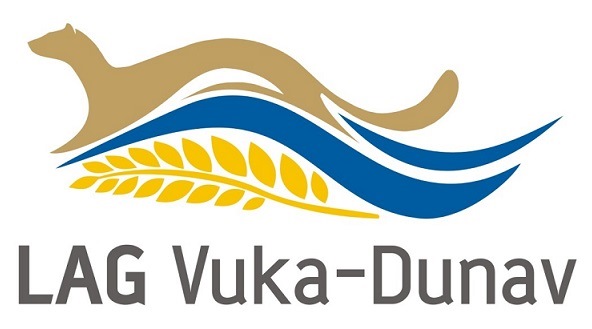 Nova radna mjesta odnose se na izravno zapošljavanje, ako je primjenjivo, odnosno ako se kroz projekt zapošljavaju osobe (minimalno jedna osoba). Korisnici koji kroz projekt ne stvaraju nova radna mjesta, ne ostvaruju pravo na dodjelu bodova po kriteriju stvaranja novih radnih mjesta.
Očuvanje postojećih radnih mjesta se odnosi na izravno uključivanje zaposlenika Korisnika i/ili partnera u aktivnosti vezane uz upravljanje, zaštitu, pružanje usluga i druge aktivnosti vezane uz objekte, uređaje, vozila, strojeve i druge nekretnine i pokretnine koje su predmet zahtjeva za potporu, temeljem važeće sistematizacije radnih mjesta.
Jednim radnim mjestom smatra se jedna novo zaposlena osoba prema godišnjim satima rada (npr. jedan zaposlenik na puno radno vrijeme ili više osoba čiji je zbroj radnih sati na godišnjoj razini istovjetan broju radnih sati jednog zaposlenika).
KRITERIJ 3. Doprinos dodanoj vrijednosti LEADER-a s naglaskom na koncept Pametnih sela
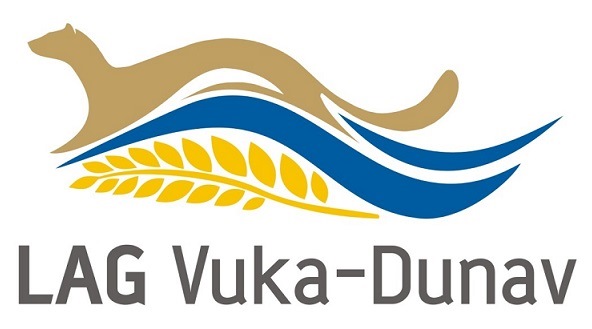 Doprinos konceptu Pametnih sela, ujedno je i doprinos dodanoj vrijednosti LEADER-a, a podrazumijeva; inovativna i pametna rješenja u selima, digitalizaciju u društvenim aktivnostima u selima, te doprinos okolišnim ciljevima i ublažavanju klimatskih promjena u selima.
Korisnik si može dodijeliti 6 bodova ako se poziva na inovativnost, 5 bodova ulaganjem u digitalizaciju, 4 boda ukoliko projektne aktivnosti ostvaruju doprinos okolišnim ciljevima i ublažavanju klimatskih promjena.
Ako se korisnik poziva na inovativnost projekta i pametna rješenja na lokalnoj razini, projekt ili pojedina aktivnost iz projekta mora rezultira uvođenjem novog proizvoda ili nove/inovativne metode ili usluge na lokalnoj razini (ukupno područje LAG-a), a inovativne značajke se moraju potvrditi relevantnim dokazima.

Osnovni elementi primjene inovativnosti odnosno inovativnih značajki u lokalnom kontekstu sukladno članku 31. stavku 2. (d) Uredbe (EU) br. 2021/1060. za potrebe primjene u kriterijima odabira projekata (operacija) temelje se na:
projektnim partnerstvima koja donose međusektorsku ili sektorsku suradnju različitih dionika u iznalaženju rješenja za razvojne potrebe područja LAG-a (partnerski projekti); 
potporom društvenim (socijalnim) inovacijama koje dovode do novih proizvoda i usluga kojima se rješavaju potrebe opće zajednice područja LAG-a, poput: 
novih metoda i pristupa prijenosu znanja iz područja promicanja poduzetništva i poduzetničke kulture, uključujući nalaženje novih rješenja razvoja društvenog poduzetništva i partnerstva 
inovativnih pristupa i modernih ekoloških praksi u području zaštite okoliša i prirode kao i implementacije aktivnosti biogospodarstva (bioekonomije) 
društvenih inovacija koje razvijaju nove oblike i načine uključivanja osjetljivih skupina društva 
tehnoloških i netehnoloških inovacija usmjerenih na nove tehnologije i metode koje omogućuju povećanje otpornosti na klimatske promjene, digitalizaciju i zelenu tranziciju.
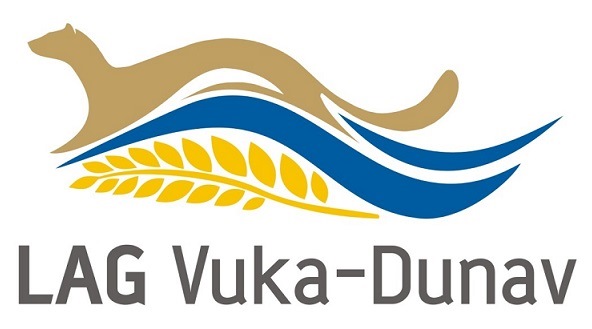 Da bi korisnik ostvario bodove za ulaganje u digitalizaciju mora navesti radove, opremu i instalacije kojom se omogućuje nova automatizacija, digitalizacija, robotizacija i/ili bilježenje/praćenje parametara unutar predmeta ulaganja, a u projektu i/ili drugoj odgovarajućoj dokumentaciji istog mora biti predviđeno izvođenje radova i ugradnja/nabava opreme i instalacije za automatizaciju, digitalizaciju, robotizaciju i/ili bilježenje/praćenje parametara.

Da bi korisnik ostvario bodove za doprinos okolišnim ciljevima i ublažavanju klimatskih promjena u Prijavnom obrascu (Obrascu 1, Pitanje III.14.3) mora navesti i objasniti planirano ulaganje koje može biti; ulaganje u obnovljive izvore energije, ulaganje u energetsku učinkovitost i sl. 
Pod ulaganjem u obnovljive izvore energije smatraju se sve isplanirane i provedene aktivnosti čiji je cilj očuvanje okoliša i ublažavanje klimatskih promjena, a koje se odnose na ulaganje u solarnu energiju, vjetroelektrane, dizalice topline i sl.
Pod ulaganjem u energetsku učinkovitost objekta smatraju se sve planirane i provedene aktivnosti čiji je cilj smanjiti potrošnju energije za postizanje istog učinka (toplinska izolacija vanjske ovojnice i/ili krovišta, zamjena dotrajale stolarije energetski učinkovitom i sl.).
Pod ulaganjem u obnovljive izvore energije smatraju se sve isplanirane i provedene aktivnosti čiji je cilj očuvanje okoliša i ublažavanje klimatskih promjena, a koje se odnose na ulaganje u solarnu energiju, vjetroelektrane, dizalice topline i sl.
Pod ulaganjem u energetsku učinkovitost objekta smatraju se sve planirane i provedene aktivnosti čiji je cilj smanjiti potrošnju energije za postizanje istog učinka (toplinska izolacija vanjske ovojnice i/ili krovišta, zamjena dotrajale stolarije energetski učinkovitom i sl.).

Napomena: Navedeni radovi, oprema, instalacije i dr. moraju biti u vrijednosti od najmanje 5 % ukupne vrijednosti prihvatljivih troškova bez općih troškova u trenutku podnošenja zahtjeva za potporu. U trenutku podnošenja zahtjeva za isplatu, troškovi koji se odnose na inovativnost, digitalizaciju, i/ili doprinos okolišnim ciljevima i ublažavanju klimatskih promjena, a za koje su ostvareni bodovi, moraju biti realizirani.
KRITERIJ 4. Dodana vrijednost LEADER-a
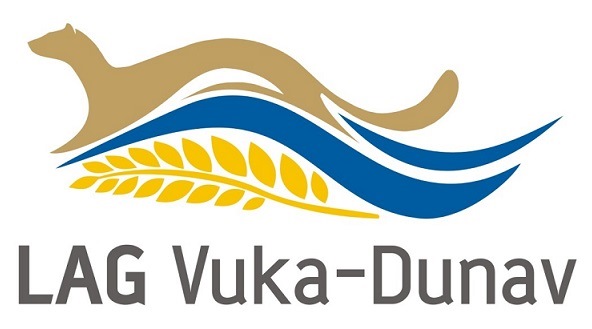 Da bi korisnik ostvario 5 bodova po Kriteriju odabira br. 4 projekt se mora provoditi u partnerstvu s najmanje jednim projektnim partnerom. 
Partnerskim projektom smatra se projekt u kojem više korisnika (najmanje dva) sudjeluje u provedbi projekta. Pri tomu, prije podnošenja Zahtjeva za potporu, projektni partneri moraju imati sklopljen Sporazum o međusobnoj suradnji kojim se ujedno definira glavni partner (nositelj projekta) te u kojem su jasno definirane i razgraničene aktivnosti i zadaće projektnih partnera.

Da bi korisnik ostvario 4 boda po Kriteriju odabira br. 4 projekt se mora promovirati putem medija (medijska objava putem članaka, reportaža i sl.) uz obavezu promoviranja LAG-a i LEADER-a, odnosno napomene da se projekt financira putem LAG natječaja. 

Da bi korisnik ostvario 3 boda po Kriteriju odabira br. 4 projekt se mora promovirati putem vlastitih promotivnih kanala (web i/ili Facebook korisnika i sl.) uz obavezu promoviranja LAG-a i LEADER-a, odnosno napomene da se projekt financira putem LAG natječaja.
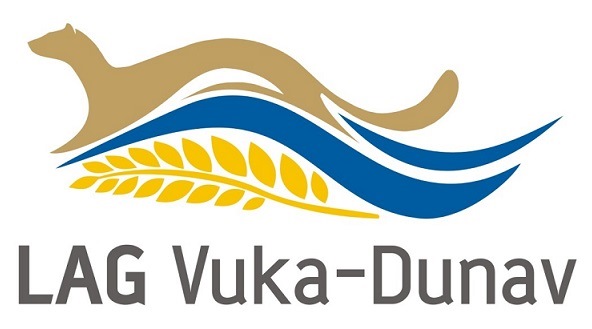 Također, da bi korisnik ostvario 3 boda po Kriteriju odabira br. 4 te se poziva na ostale elemente dodane vrijednosti LEADER-a, u Prijavnom obrascu (Obrazac 1, pitanje III.13) mora navesti naziv pokazatelja i mjernu jedinicu za dodanu vrijednost na koju se poziva te obrazložiti na koji način projekt doprinosi dodanoj vrijednosti LEADER-a i kako je utvrđena ciljana vrijednost projekta.
Primjeri za ostale elemente dodane vrijednosti LEADER-a: 
uključivanje volontera u aktivnosti projekta - dokaz volonterski ugovor,
uključivanje šire lokalne zajednice u dodatne aktivnosti vezane uz ulaganje; npr. čišćenje i uređenje okoliša nakon ulaganja (sadnja cvijeća, stabala, košnja trave i sl.), s ciljem jačanja socijalne uključenosti lokalne zajednice,
očuvanje kulturnih vrijednosti i jačanje zajedničkog identiteta područja (aktivnosti koje uključuju očuvanje i održivo korištenje kulturne i prirodne baštine, unaprjeđenja društvenog stanja područja i sl.). 
Primjeri: 
U nekom se naselju gradi dječje igralište, a koje je u blizini škole ili vrtića. Nakon izgradnje i opremanja igrališta organizirati događanje u suradnji sa školom i/ili vrtićem na kojem će djeca „pomoći“ u uređenju prostora oko igrališta (npr. pokupiti manje smeće, posaditi cvijeće i sl.).
Nakon rekonstrukcije društvenog doma, pozvati članove udruga, koje koriste prostorije doma, kako bi pomogli u uređenju doma i/ili okoliša oko doma (čišćenje i uređenje prostora, košnja trave, sadnja cvijeća, stabala i sl.).
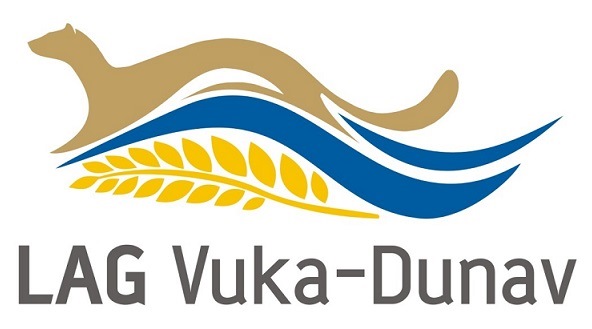 Ako se korisnik poziva na dodanu vrijednost LEADER-a, te ostvaruje 3 ili 4 boda po Kriteriju odabira br. 4, nakon provedene aktivnosti i/ili projekta mora poslati LAG-u Izvješće (Obrazac 5 LAG Natječaja) u kojem se dokazuje da projekt doprinosi dodanoj vrijednosti LEADER-a, odnosno da je projekt promoviran putem medijskih objava i/ili vlastitih promotivnih kanala, da je planirano događanje vezano za lokalnu zajednicu i odrađeno i sl. 
Uz Izvještaj obavezno priložiti popratne dokaze (poveznice na izvore objava, potpisne liste, fotografije, volonterske ugovore, izjave, odluke i sl.). 
Dodana vrijednost LEADER-a detaljnije objašnjena u Prilogu 3 LAG Natječaja.
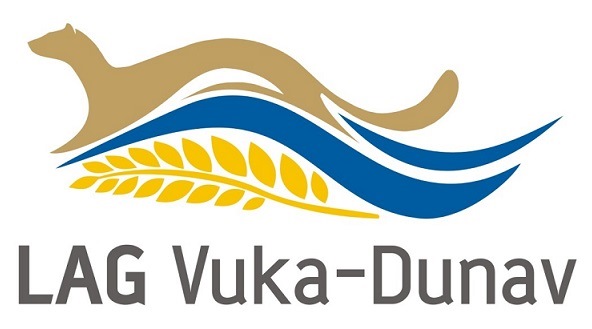 Podnošenje i zaprimanje Zahtjeva za potporu
Zahtjev za potporu podnosi se u jednom (1) primjerku unutar jednog (1) zatvorenog paketa/omotnice isključivo preporučenom pošiljkom od 14. travnja 2025. godine, a najkasnije do 26. svibnja 2025. godine na adresu:
 
 LAG Vuka-Dunav
Gospodarska zona Antunovac 23
31216 Antunovac
  
Na zatvorenom paketu/omotnici mora biti jasno navedeno:
Naziv Natječaja: 2.1.1. Potpora razvoju društveno-ekonomske infrastrukture,
Puni naziv i adresa korisnika, 
Na paketu/omotnici također mora biti zabilježen datum i točno vrijeme (sat, minuta, sekunda) podnošenja Zahtjeva za potporu. Zahtjevi za potporu poslani na način različit od gore navedenog (npr. faksom ili e-poštom) ili dostavljeni na druge adrese bit će automatski isključeni,
Naznaka „ne otvarati“.
Napominjemo da datum i točno vrijeme podnošenja Zahtjeva za potporu ne upisuje sam korisnik, već datum i točno vrijeme podnošenja naznačuje djelatnik poštanskog/kurirskog ureda.